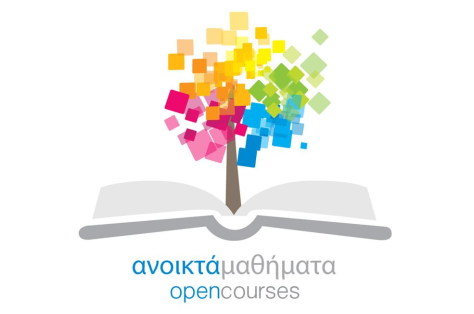 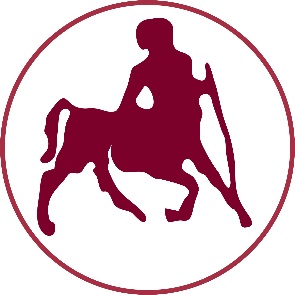 ΠΑΝΕΠΙΣΤΗΜΙΟ ΘΕΣΣΑΛΙΑΣ
Η Διδασκαλία της Πετοσφαίρισης
Ενότητα 6η: Παιχνίδι εκτός συστήματος – Η μετάβαση στο Βόλεϊ
Πατσιαούρας Αστέριος
Τμήμα Επιστήμης Φυσικής Αγωγής και Αθλητισμού
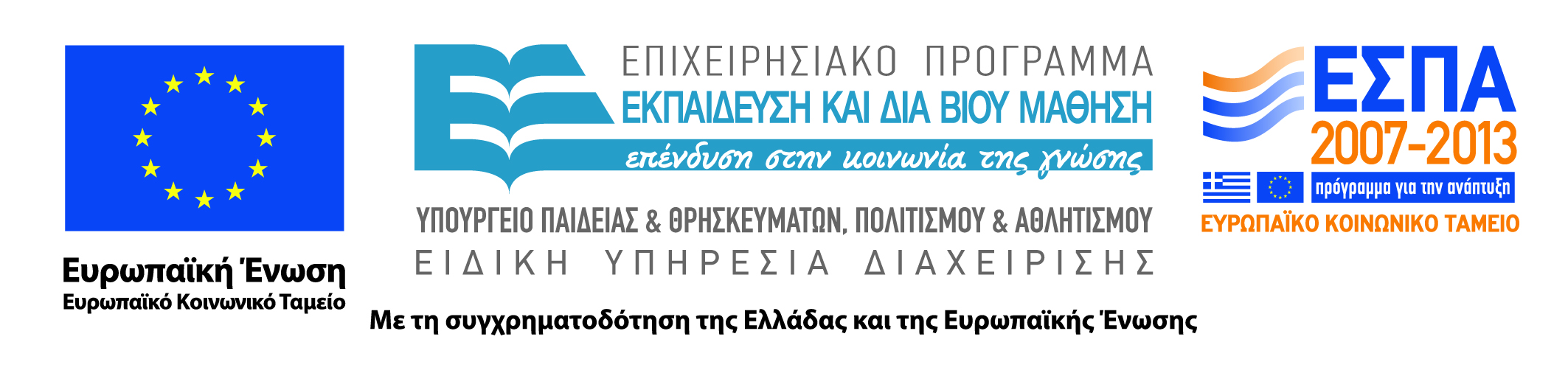 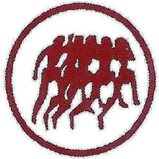 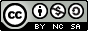 Άδειες Χρήσης
Το παρόν εκπαιδευτικό υλικό υπόκειται σε άδειες χρήσης Creative Commons. 
Για εκπαιδευτικό υλικό, όπως εικόνες, που υπόκειται σε άλλου τύπου άδειας χρήσης, η άδεια χρήσης αναφέρεται ρητώς.
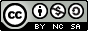 2
Χρηματοδότηση
Το παρόν εκπαιδευτικό υλικό έχει αναπτυχθεί στα πλαίσια του εκπαιδευτικού έργου του διδάσκοντα.
Το έργο «Ανοικτά Ακαδημαϊκά Μαθήματα Πανεπιστημίου Θεσσαλίας» έχει χρηματοδοτήσει μόνο τη αναδιαμόρφωση του εκπαιδευτικού υλικού. 
Το έργο υλοποιείται στο πλαίσιο του Επιχειρησιακού Προγράμματος «Εκπαίδευση και Δια Βίου Μάθηση» και συγχρηματοδοτείται από την Ευρωπαϊκή Ένωση (Ευρωπαϊκό Κοινωνικό Ταμείο) και από εθνικούς πόρους.
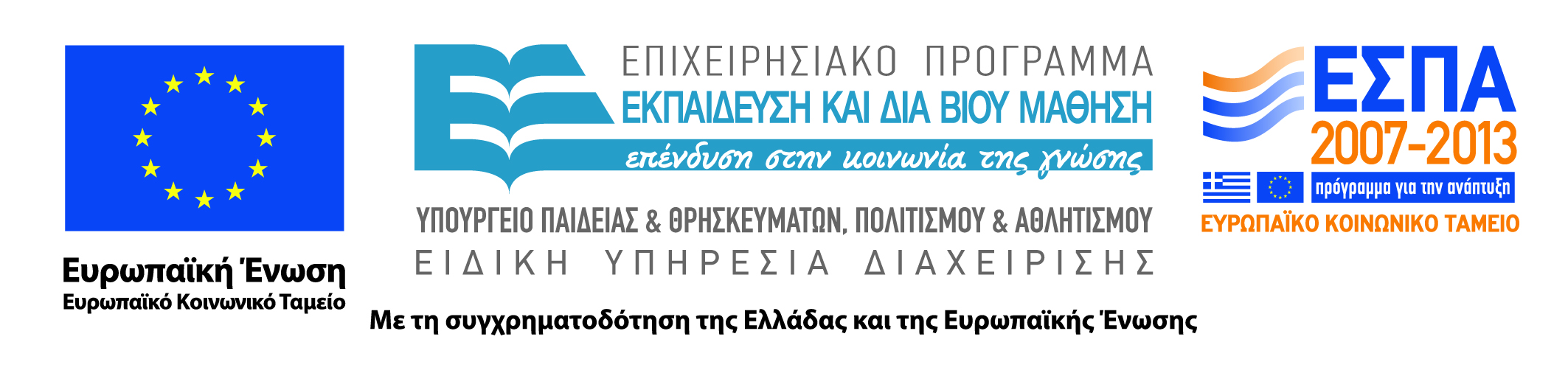 3
Σκοποί  ενότητας
Να αναλυθούν οι τρόποι παιχνιδιού εκτός συστήματος που χρησιμοποιούνται  σε έναν αγώνα βόλεϊ από τους παίκτες μιας ομάδας όταν η στρατηγική της ομάδας δεν μπορεί να εφαρμοσθεί. Η μετάβαση μεταξύ της άμυνας-υποδοχής της μπάλας και της επίθεσης.
4
Περιεχόμενα ενότητας
Η μετάβασης μεταξύ άμυνας και επίθεσης. Παιχνίδι εκτός συστήματος στον αγώνα βόλεϊ.
5
Τι είναι η μετάβαση
Η μετάβαση είναι ένα σημαντικό στοιχείο στο βόλεϊ. Η μετάβαση εμφανίζεται συνεχώς κατά τη διάρκεια της ανταλλαγής μπαλιών στο αγωνιστικό επεισόδιο μεταξύ των παικτών και των ομάδων και συμβαίνει εκατοντάδες φορές σε ένα παιχνίδι βόλεϊ.
Η μετάβαση γίνεται όταν η ομάδα πηγαίνει από την επίθεση στην άμυνα και αν χρειαστεί πάλι στη διάρκεια ενός αγωνιστικού επεισοδίου πάλι από την άμυνα στην επίθεση.
6
Μετάβαση
Όταν μια ομάδα είναι στην επίθεση τότε η άλλη ομάδα είναι στην άμυνα.
Οι παίκτες δηλαδή μιας ομάδας πηγαίνουν μπρος (επίθεση) ή πίσω (άμυνα) ανάλογα με την πλευρά του φιλέ που βρίσκεται η μπάλα.
Συστατικό στοιχείο της μετάβασης και της επιτυχούς εφαρμογής της είναι η εξειδίκευση των παικτών.
7
Εξειδίκευση παικτών και μετάβαση
Στα συστήματα των προχωρημένων σε υψηλό επίπεδο οι παίκτες εξειδικεύονται ανάλογα με την θέση που παίζουν. Αυτό σημαίνει ότι οι παίκτες γίνονται πολύ καλοί στις δεξιότητες που αφορούν μια συγκεκριμένη θέση π.χ. ο πασαδόρος κάνει καλές πάσες και παραμένει μέτριος σε άλλες δεξιότητες δηλαδή ο πασαδόρος μπορεί να καρφώσει την μπάλα με απλό τρόπο αν χρειαστεί στη  διάρκεια του παιχνιδιού έτσι ώστε να περάσει αυτήν στο αντίπαλο γήπεδο.
8
Η προπόνηση μετάβασης
Η προπόνηση μετάβασης πρέπει να αποτελεί μέρος της προπόνησης μιας ομάδας.
Η χρήση του κατάλληλου βηματισμού για απομάκρυνση από τον φιλέ, η ετοιμότητα για άμυνα, η ετοιμότητα για επίθεση, η μετακίνηση μέσα στο γήπεδο για σωστή τοποθέτηση του σώματος σε σχέση με τη μπάλα σε όλη τη διάρκεια του παιχνιδιού είναι βασικά στοιχεία ώστε μια ομάδα να γίνει καλή στη μετάβαση και να μπορεί να σκοράρει.
9
Η προπόνηση της μετάβασης
Η αλλαγή από άμυνα σε επίθεση είναι ένα μέρος της μετάβασης. Οι παίκτες πρέπει να μπορούν να παίζουν τη μπάλα αρκετά ψηλά και κοντά στον φιλέ ώστε ο συμπαίκτης τους που θα επιτεθεί να έχει το χρόνο να φύγει μακριά από τον φιλέ (μετάβαση), να κάνει τα βήματα του καρφιού και να καρφώσει τη μπάλα.
Ο επιθετικός σε αυτήν την περίπτωση κάνει μετάβαση από την αρχική του αποστολή που ήταν να κάνει μπλοκ (1η ζώνη άμυνας) ή άμυνα εδάφους στη μικρή διαγώνιο (2η ζώνη άμυνας), στο ρόλο του επιθετικού που θα καρφώσει τη μπάλα στο αντίπαλο γήπεδο.
10
Μετάβαση από άμυνα
Όλες οι ενέργειες που προαναφέρθηκαν πρέπει να συμβούν καθώς ένας αμυντικός συμπαίκτης αποκρούει την μπάλα, έτσι ώστε ο επιθετικός να είναι σε θέση να κάνει την επόμενη κίνηση προς την μπάλα. 
Όσο πιο γρήγορα έχει την ικανότητα μια ομάδα να κάνει την μετάβαση τόσο πιο γρήγορα θα μπορεί να ετοιμαστεί για μια δυνατή και επιτυχημένη επίθεση.
11
Μετάβαση από επίθεση
Η εναλλαγή από επίθεση σε άμυνα είναι ένα ακόμη μέρος της μετάβασης.
Μόλις μια ομάδα ολοκληρώσει την επίθεση και η μπάλα πάει στο αντίπαλο γήπεδο οι παίκτες πρέπει να πάρουν τις βασικές αμυντικές τους θέσεις στον φιλέ είτε ως μπλοκέρ (1η ζώνη άμυνας), είτε ως αμυντικοί της άμυνας εδάφους (2η ζώνη άμυνας).
12
Μετάβαση και συστήματα παιχνιδιού
Ο τύπος του συστήματος παιχνιδιού υπαγορεύει πολλές φορές και το ρυθμό ή τον τρόπο που κάνουν την μετάβαση οι παίκτες.
Εάν ο πασαδόρος στο σύστημα σύνθεσης και παιχνιδιού 5:1 βρίσκεται στην μπροστινή ζώνη τότε η ομάδα μπορεί να υποδεχθεί ή να αποκρούσει τη μπάλα στέλνοντας την με χαμηλή τροχιά προς τον φιλέ επειδή ο πασαδόρος της ομάδας δεν χρειάζεται να κάνει διείσδυση και να χάσει χρόνο αφού βρίσκεται ήδη πάνω στον φιλέ.
Αντίθετα αν ο πασαδόρος βρίσκεται πίσω τότε οι παίκτες πρέπει να υποδεχθούν ή να αποκρούσουν τη μπάλα στέλνοντας της προς τον φιλέ με ψηλή τροχιά διότι ο πασαδόρος χρειάζεται χρόνο να κάνει διείσδυση από την πίσω ζώνη προς τον φιλέ για να κάνει πάσα.
13
Μετάβαση και συστήματα παιχνιδιού
Ο πασαδόρος κάνει επίσης άμυνα, είτε βρίσκεται στην μπροστινή, είτε στην πίσω ζώνη του γηπέδου.
Η ομάδα πρέπει να προετοιμασθεί κατάλληλα να παίξει την μπάλα όταν κάνει ο πασαδόρος άμυνα και κάποιος άλλος πρέπει να κάνει πάσα.
Μερικές ομάδες καθορίζουν τους κεντρικούς μπλοκέρ να κάνουν πάσα όταν κάνει άμυνα ο πασαδόρος, ενώ άλλες ομάδες καθορίζουν το λίμπερο να κάνει πάσα.
Και στις δυο περιπτώσεις η ομάδα πρέπει να προπονηθεί κατάλληλα ώστε να κάνει σωστά τη μετάβαση και να μην χάσει το ρυθμό της.
14
Μετάβαση και επικοινωνία
Για την επιτυχή εκτέλεση της μετάβασης οι παίκτες της ομάδας πρέπει να επικοινωνούν μεταξύ τους και να αλληλοβοηθιούνται προφορικά.
Οι παίκτες της ομάδας πρέπει να συγχρονίζουν τις κινήσεις τους μεταξύ τους φωνάζοντας για τις εύκολες μπαλιές ή για αυτές που πρέπει να παιχτούν.
Αυτή η επικοινωνία βοηθάει επίσης τον πασαδόρο να ξέρει το βαθμό ετοιμότητας του κάθε παίκτη στην ομάδα.
Η ομάδα που επικοινωνεί συνεχώς στη διάρκεια του αγώνα είναι καλύτερη στη μετάβαση και μπορεί να παίξει καλύτερα στις δύσκολες μπαλιές, είτε στην άμυνα, είτε στην επίθεση.
15
Παιχνίδι εκτός συστήματος
Το παιχνίδι εκτός συστήματος εμφανίζεται όταν κατά την εξέλιξη μιας φάσης η ομάδα δεν μπορεί να ακολουθήσει την προτιμώμενη αλληλουχία άμυνα, πάσα από τον πασαδόρο και επίθεση.
Ακόμη και αν η αλληλουχία ακολουθηθεί μπορεί οι συνθήκες να είναι τόσο δύσκολες ώστε ο πασαδόρος να κάνει μια ψηλή μπάλα προς έναν παίκτη μόνο στην άκρη του φιλέ.
16
Παιχνίδι εκτός συστήματος
Για να μπορέσει μια ομάδα να λειτουργήσει σωστά σε δύσκολες καταστάσεις πρέπει να έχει εξασκήσει στην προπόνηση τις απαραίτητες δεξιότητες.
Για να συμβεί αυτό μια ομάδα χρειάζεται παίκτες που μπορούν να κάνουν περισσότερα από αυτά που απαιτεί η εξειδίκευση τους σε μια συγκεκριμένη θέση.
Αυτό σημαίνει ότι όλοι οι παίκτες πρέπει να κατέχουν τις βασικές δεξιότητες ελέγχου της μπάλας, να υποδέχονται και να μεταβιβάζουν την μπάλα ώστε όταν εμφανίζονται οι καταστάσεις αποδιοργανωμένου παιχνιδιού η ομάδα να είναι προετοιμασμένη να χειριστεί κατάλληλα αυτήν την κατάσταση.
17
Καταστάσεις αποδιοργανωμένου παιχνιδιού
Σε καταστάσεις αποδιοργανωμένου παιχνιδιού οι παίκτες βγαίνουν εκτός των χώρων που έχουν ειδικευτεί.
Μια ομάδα μπορεί σε τέτοιες καταστάσεις να αποκτήσει πλεονέκτημα όταν έχει προπονηθεί κατάλληλα και να σκοράρει σε δύσκολες στιγμές του παιχνιδιού επειδή οι παίκτες είναι σε θέση να διαχειριστούν κατάλληλα τις διαφορετικές συνθήκες.
Η προπόνηση εκτός συστήματος επιτρέπει σε μια ομάδα να κερδίσει πόντους ή να πάρει το πλεονέκτημα σε κρίσιμα σημεία του παιχνιδιού.
18
Καταστάσεις αποδιοργανωμένου παιχνιδιού
Πολύ σπάνια στη διάρκεια ενός αγώνα μια φάση εξελίσσεται όπως έχει προγραμματιστεί στην προπόνηση, δηλαδή μια τέλεια υποδοχή που ακολουθείται από μια τέλεια πάσα και καταλήγει σε μια επίθεση και πόντο για την ομάδα.
Μερικές φορές η υποδοχή ή η άμυνα δεν καταλήγει καθόλου στον πασαδόρο όπως πρέπει και κάποιος άλλος πρέπει να κάνει πάσα ή ο πασαδόρος πρέπει να κάνει μια ψηλή μπαλιά. Ο επιθετικός πρέπει να έχει την ικανότητα ακόμη και σε τέτοιες συνθήκες να καρφώσει σωστά και να επιτύχει έναν πόντο για την ομάδα του.
19
Καταστάσεις αποδιοργανωμένου παιχνιδιού
Ομάδες που δεν προπονούνται σε συνθήκες εκτός συστήματος παιχνιδιού στέλνουν απλά εύκολα την μπάλα στο αντίπαλο γήπεδο.
Για να αποφευχθεί αυτή η κατάσταση οι παίκτες χρειάζεται να προπονηθούν ώστε να χειριστούν κατάλληλα τη δεύτερη μπάλα σε καταστάσεις όπου δεν μπορεί να ακολουθηθεί σωστά ο προγραμματισμός  του συστήματος παιχνιδιού της ομάδας.
20
Προπόνηση αποδιοργανωμένου παιχνιδιού
Στην προπόνηση οι παίκτες μερικές φορές πρέπει να προπονούνται στην επίθεση με δυο επαφές αντί για τρεις έτσι ώστε να αντιδρούν ανάλογα αν χρειαστεί στη διάρκεια του παιχνιδιού.
Είναι κρίσιμο η προπόνηση να περιλαμβάνει κι ασκήσεις προσομοίωσης καταστάσεων του αγώνα.
Οι παίκτες πρέπει να εξοικειωθούν και με τις θέσεις που δεν παίζουν ή με τις δεξιότητες που συνήθως δεν απαιτούνται από την θέση στην οποία έχουν εξειδικευθεί.
21
Προπόνηση αποδιοργανωμένου παιχνιδιού
Άλλοι τρόποι προπόνησης σε καταστάσεις εκτός συστήματος είναι να παίζει μια ομάδα χωρίς πασαδόρο, ή ο πασαδόρος να μπλοκάρει στο κέντρο του φιλέ.
Επίσης κάποιος μπορεί να βάλει την ομάδα να κάνει άμυνα χωρίς να υπάρχει μπλοκ ή υποχρεωτικά οι κεντρικοί μπλοκέρ να κάνουν την πάσα προς τους ακραίους επιθετικούς.
22
Προπόνηση αποδιοργανωμένου παιχνιδιού
Οι προπονητές συχνά κάνουν το λάθος να σχεδιάζουν τις προπονήσεις και να κάνουν ασκήσεις σαν να βρίσκεται η ομάδα τους σε τέλειες συνθήκες. Αυτό είναι καλό όταν η ομάδα παίζει πάντα εντός συστήματος και όλα πάνε στον αγώνα σύμφωνα με τον σχεδιασμό.
Μερικά από τα συνηθέστερα λάθη όμως εμφανίζονται όταν ο αγώνας δεν πάει σύμφωνα με τον σχεδιασμό και οι παίκτες πανικοβάλλονται διότι δεν ξέρουν τι να κάνουν σε καταστάσεις εκτός συστήματος.
Η προπόνηση εκτός συστήματος παιχνιδιού προετοιμάζει την ομάδα για καταστάσεις που συμβαίνουν στη διάρκεια του παιχνιδιού ώστε η ομάδα να σκοράρει περισσότερους πόντους σε σχέση με την αντίπαλη ομάδα.
23
Βιβλιογραφία
Ζέτου, Ε., Χαριτωνίδης, Κ. (2001). Η διδασκαλία της Πετοσφαίρισης. Τόμος Ι University Studio press.
Ζέτου, Ε., Χαριτωνίδης, Κ. (2002).Η διδασκαλία της Πετοσφαίρισης. Τόμος IΙ University Studio press.
Papageorgiou , A., Spitzley, W. (1994). Handbuch fuer Volleyball.
Πατσιαούρας Α. (2006). Πετοσφαίριση. Θεωρία, τεχνική, μεθοδολογία, ειδική διδακτική & κανονισμοί. ΑΣΕΠ, κλάδος Φυσικής Αγωγής. Εκδόσεις ΣΑΛΤΟ, Θεσσαλονίκη.
Πατσιαούρας Α., & Νάτσης, Π. (2008). Πετοσφαίριση. Βήματα για την Επιτυχία. Μετάφραση & επιμέλεια του βιβλίου των Bonnie Kenny, Bonnie Jill Ferguson, Cindy Gregory: Volleyball Steps to Success: Human Kinetics Publishers για τις εκδόσεις Χριστοδουλίδη, Θεσ/νικη, ISBN: 978-960-8183-66-7.
24
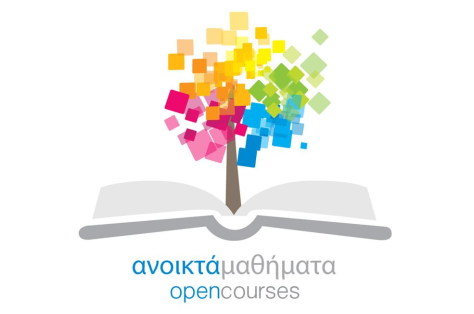 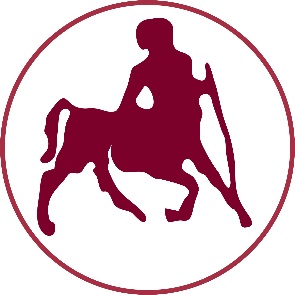 ΠΑΝΕΠΙΣΤΗΜΙΟ ΘΕΣΣΑΛΙΑΣ
Τέλος Ενότητας
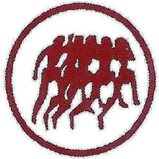 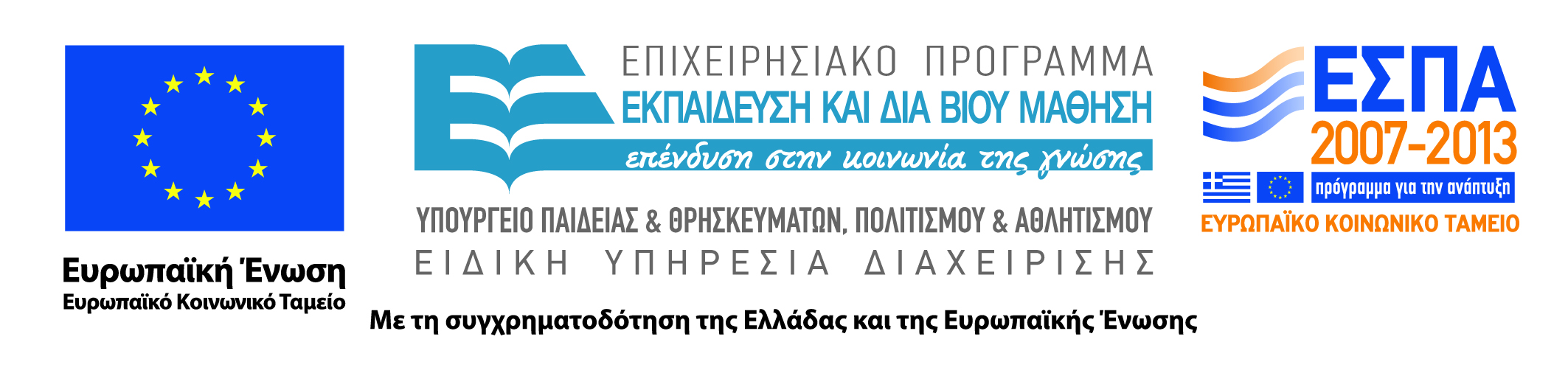 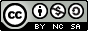